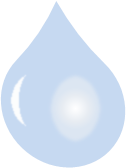 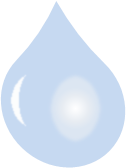 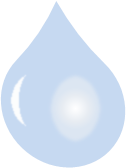 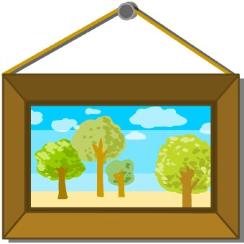 Oh No! the bath’s overflowing. 
Quick – click here to grab the bucket and catch the drips while I go and turn off the water.
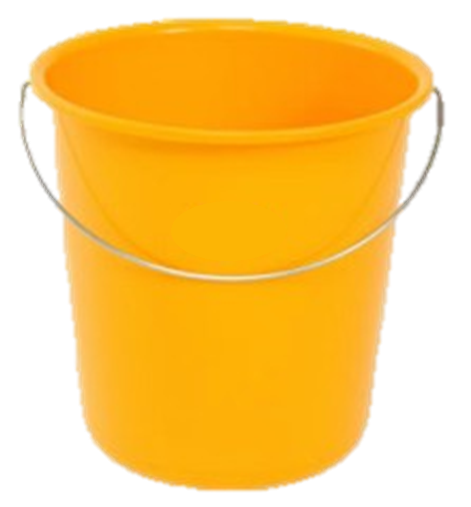 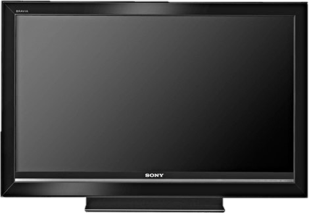 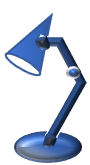 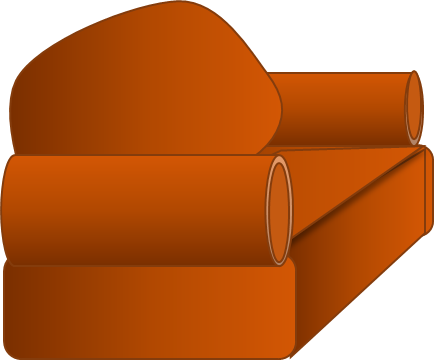 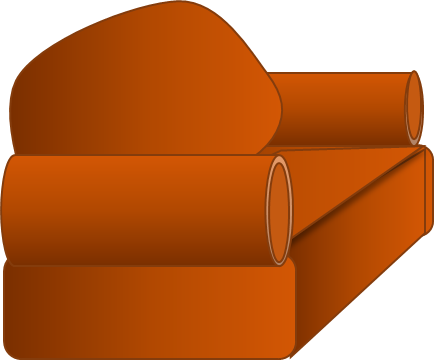 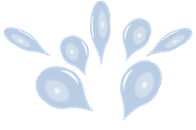 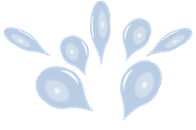 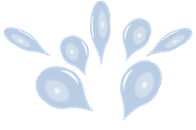 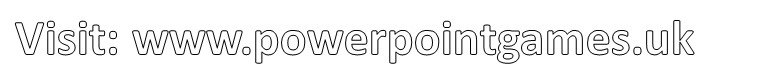 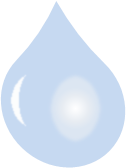 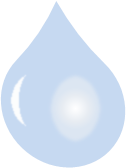 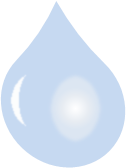 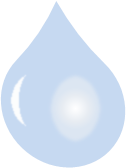 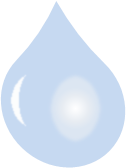 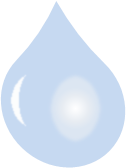 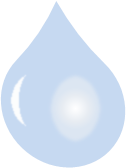 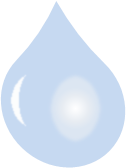 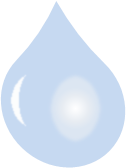 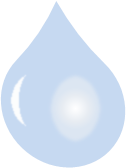 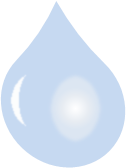 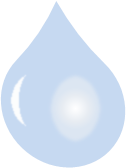 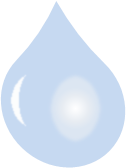 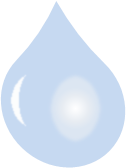 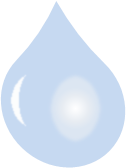 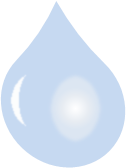 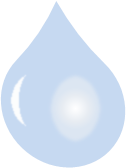 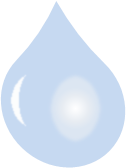 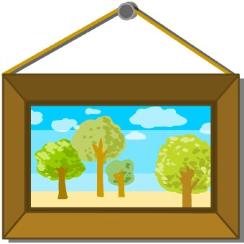 Turned off now.
Did you catch all the drips?
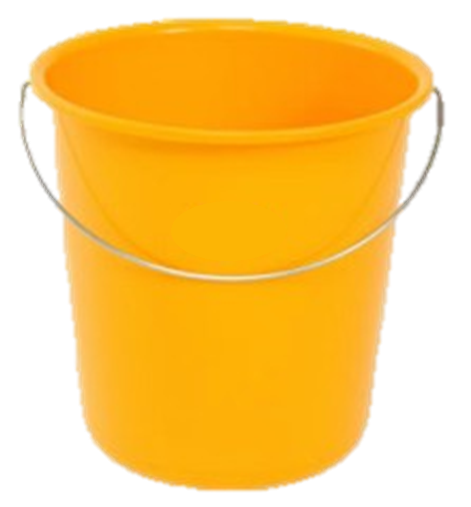 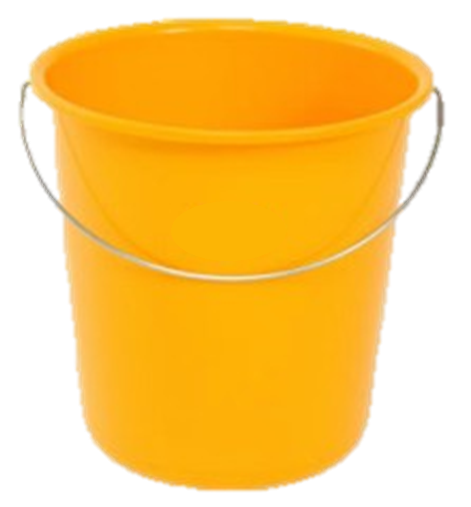 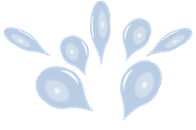 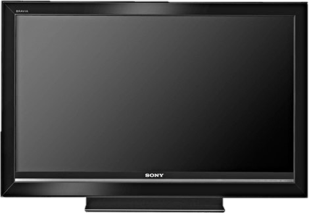 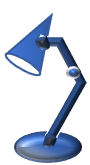 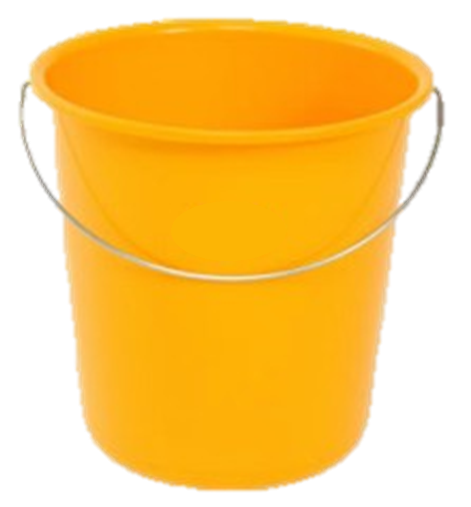 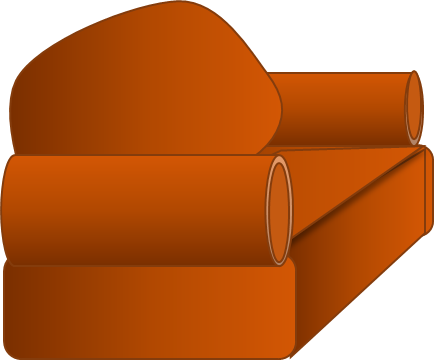 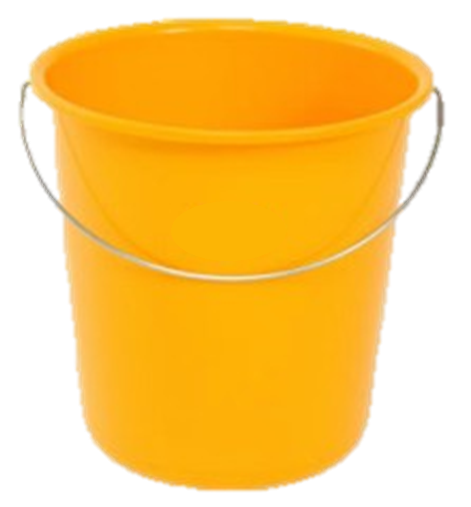 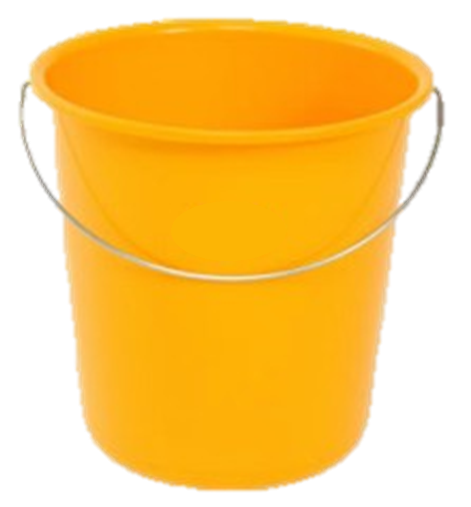 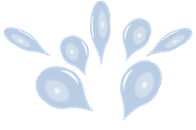 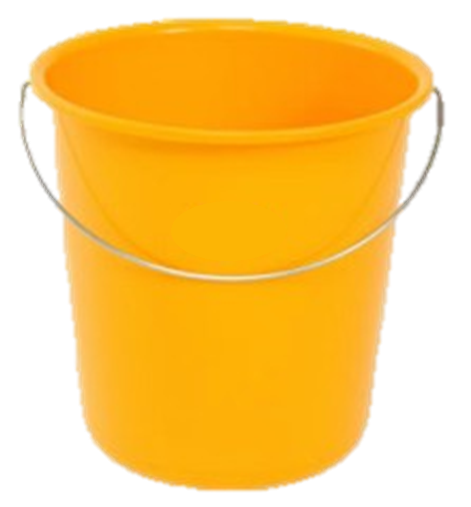 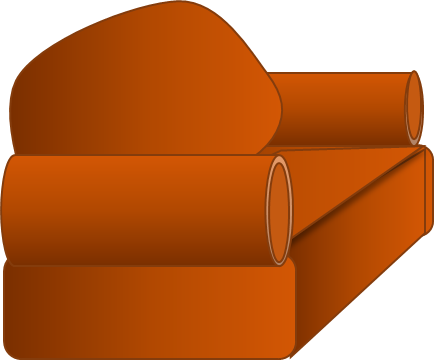 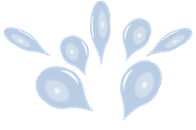 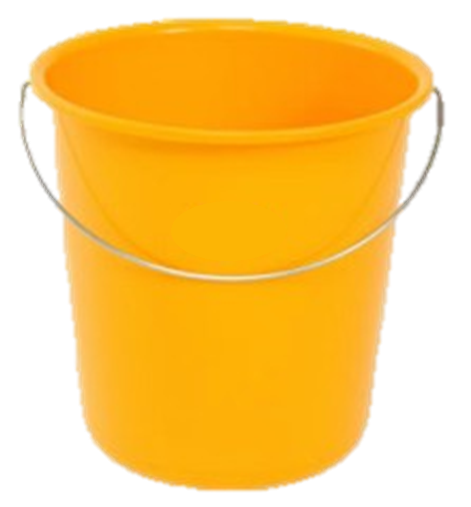 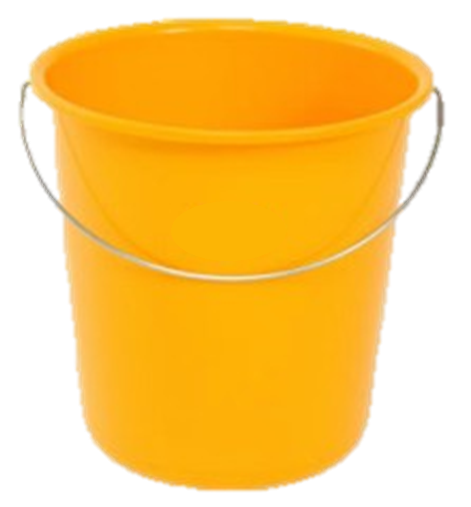 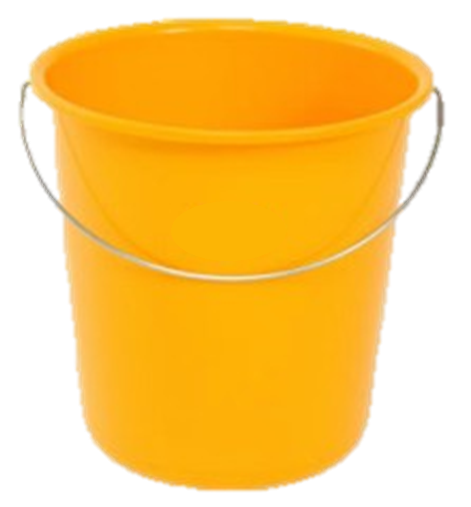 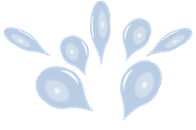 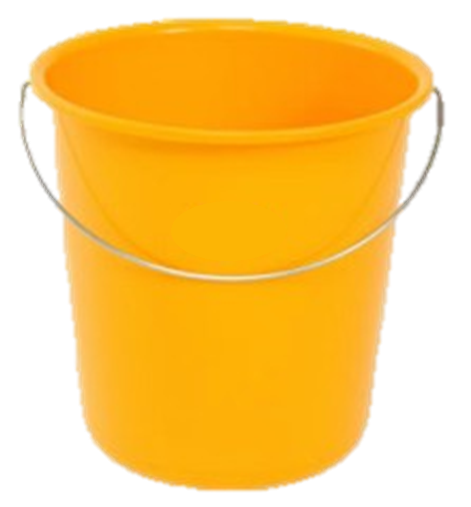 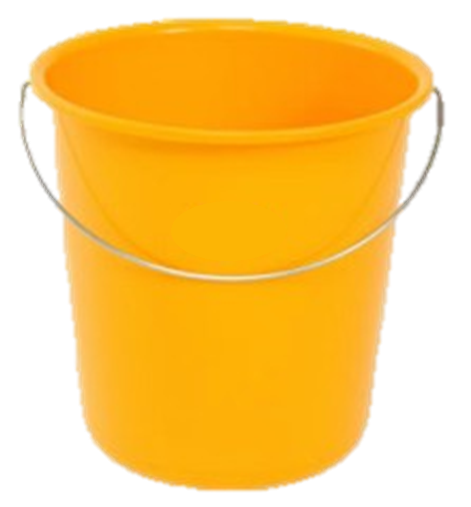 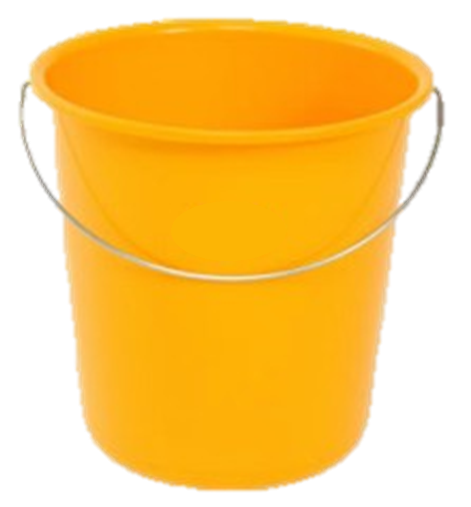 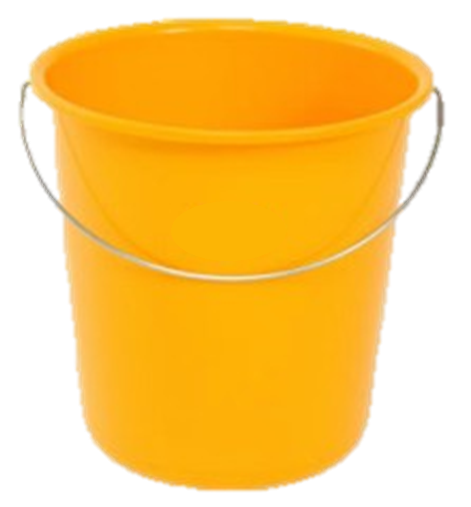 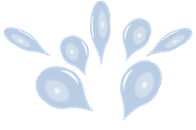 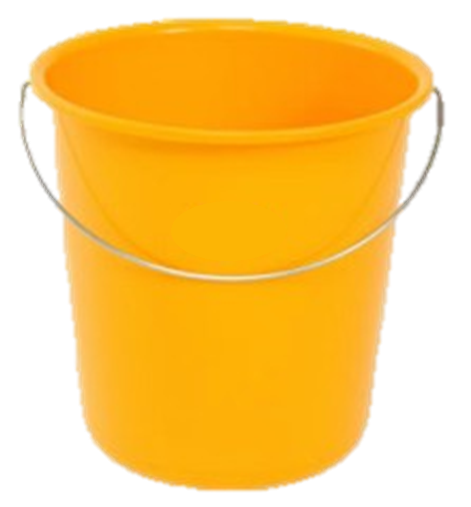 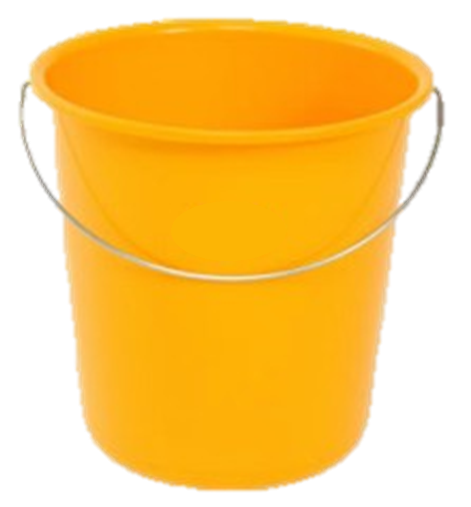 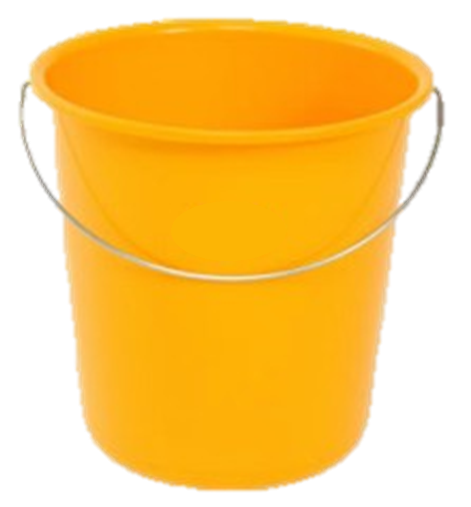 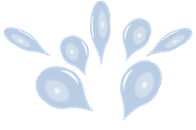 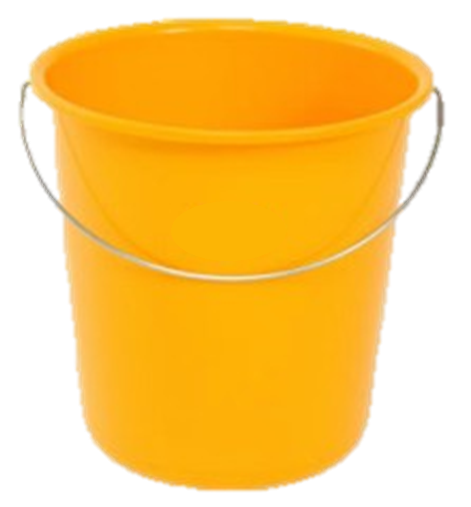 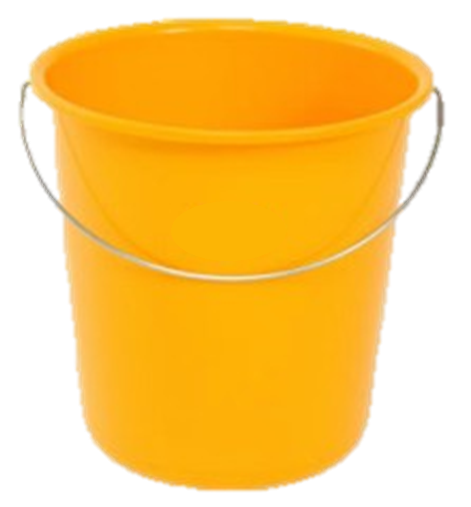 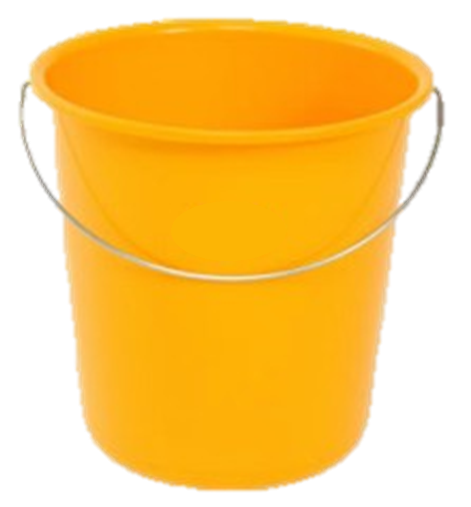 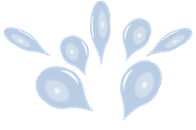 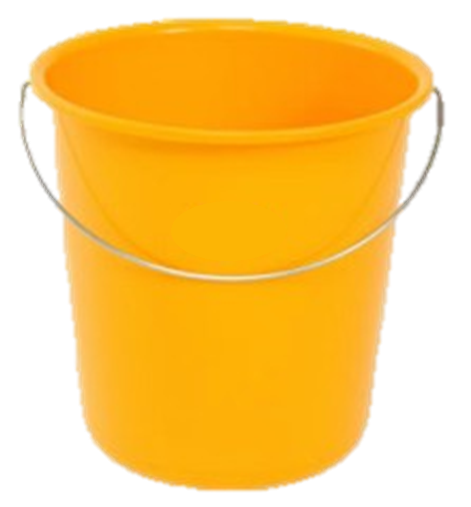 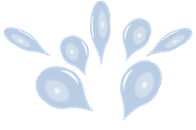 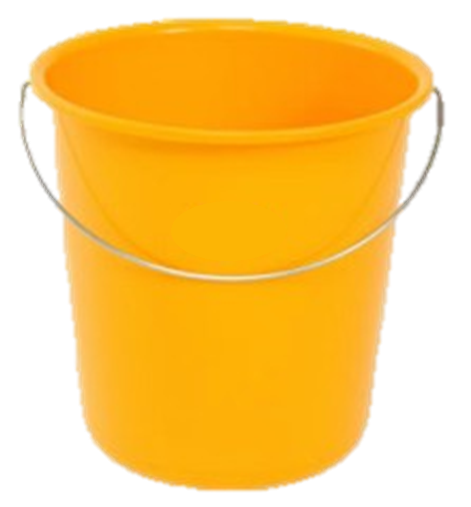 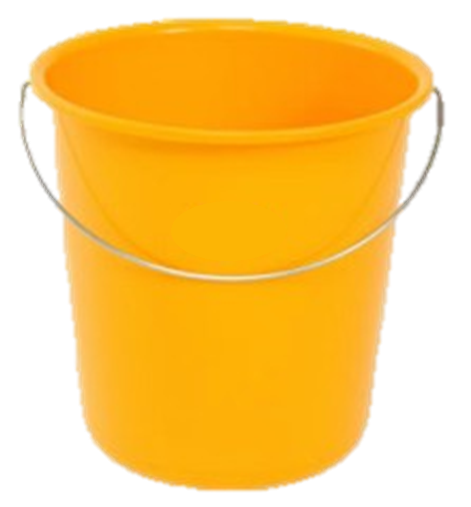 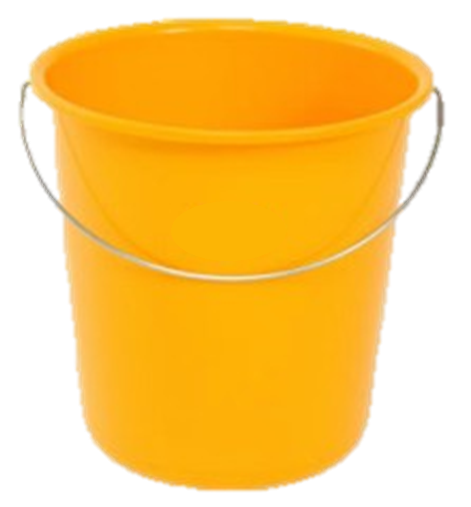 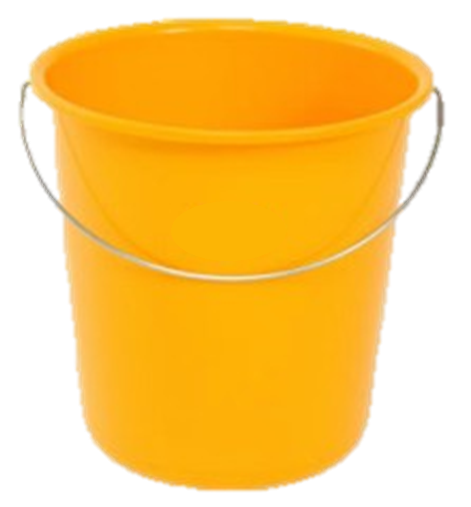 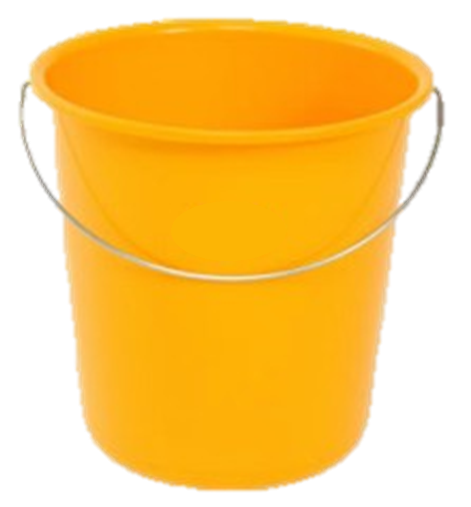 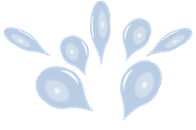 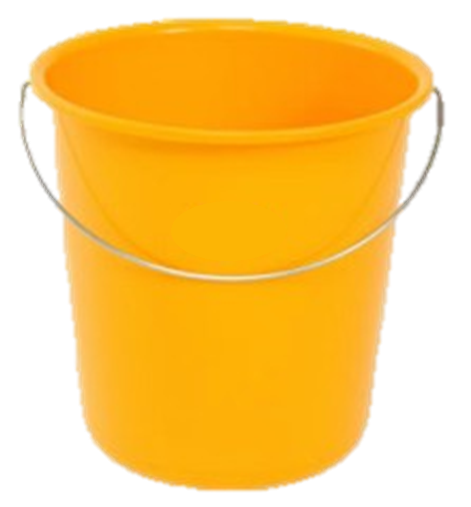 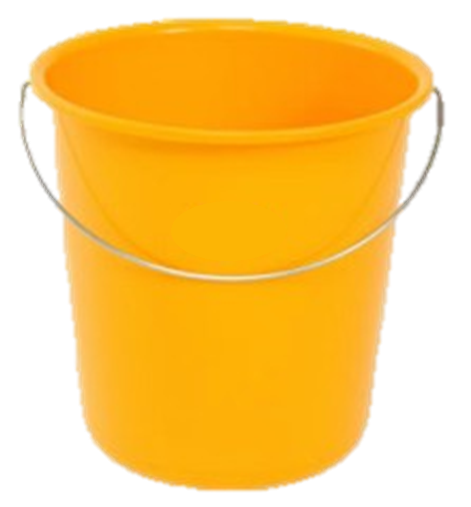 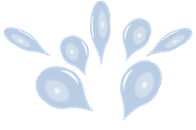 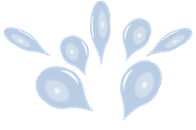 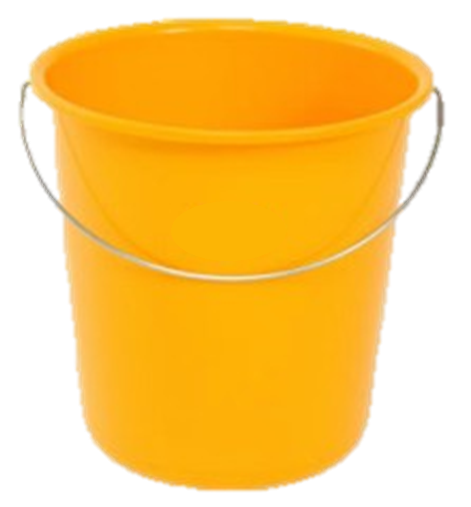 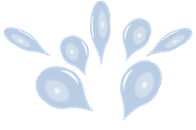 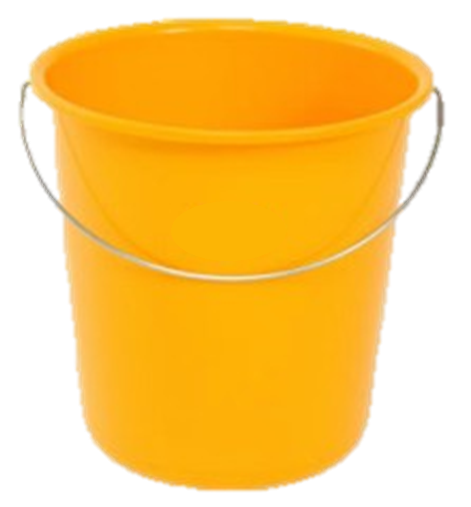 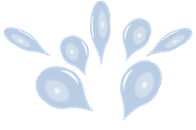 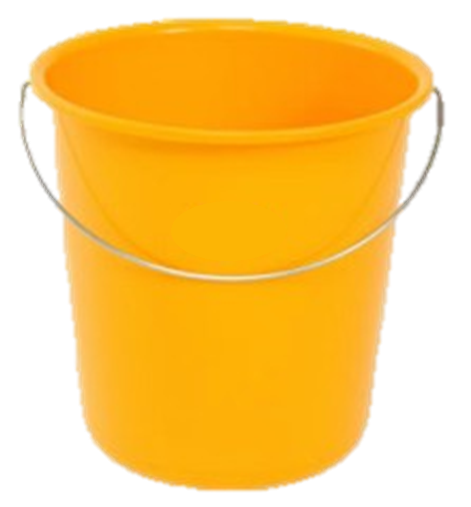 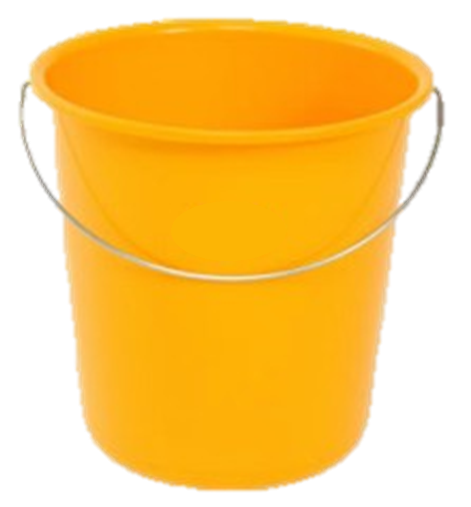 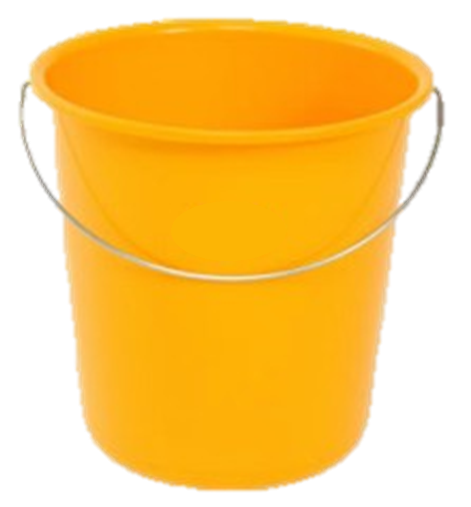 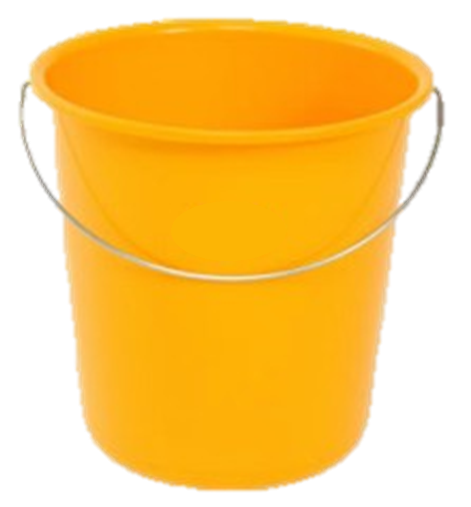 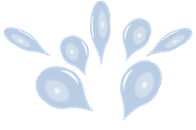 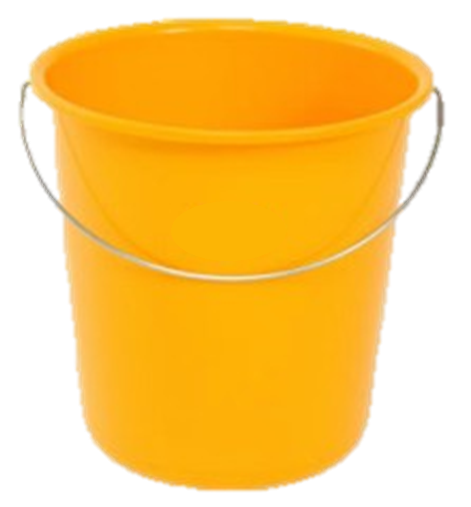 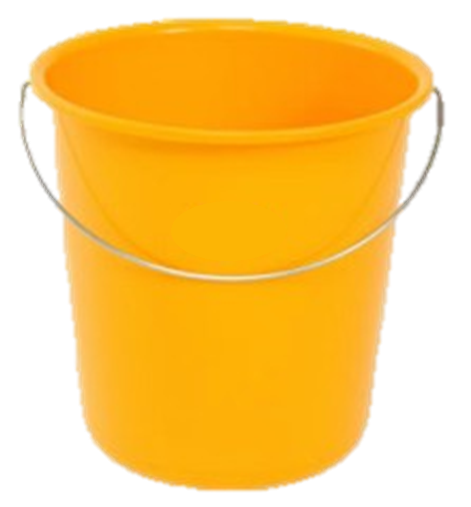 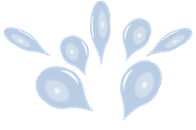 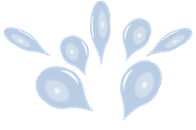 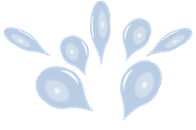 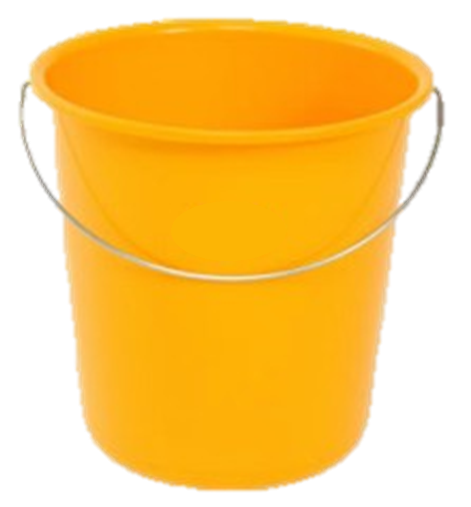 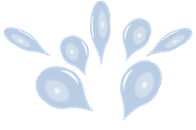 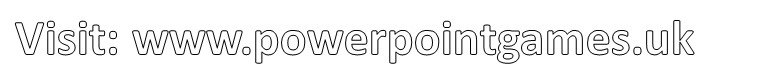